Comunidad deChahal
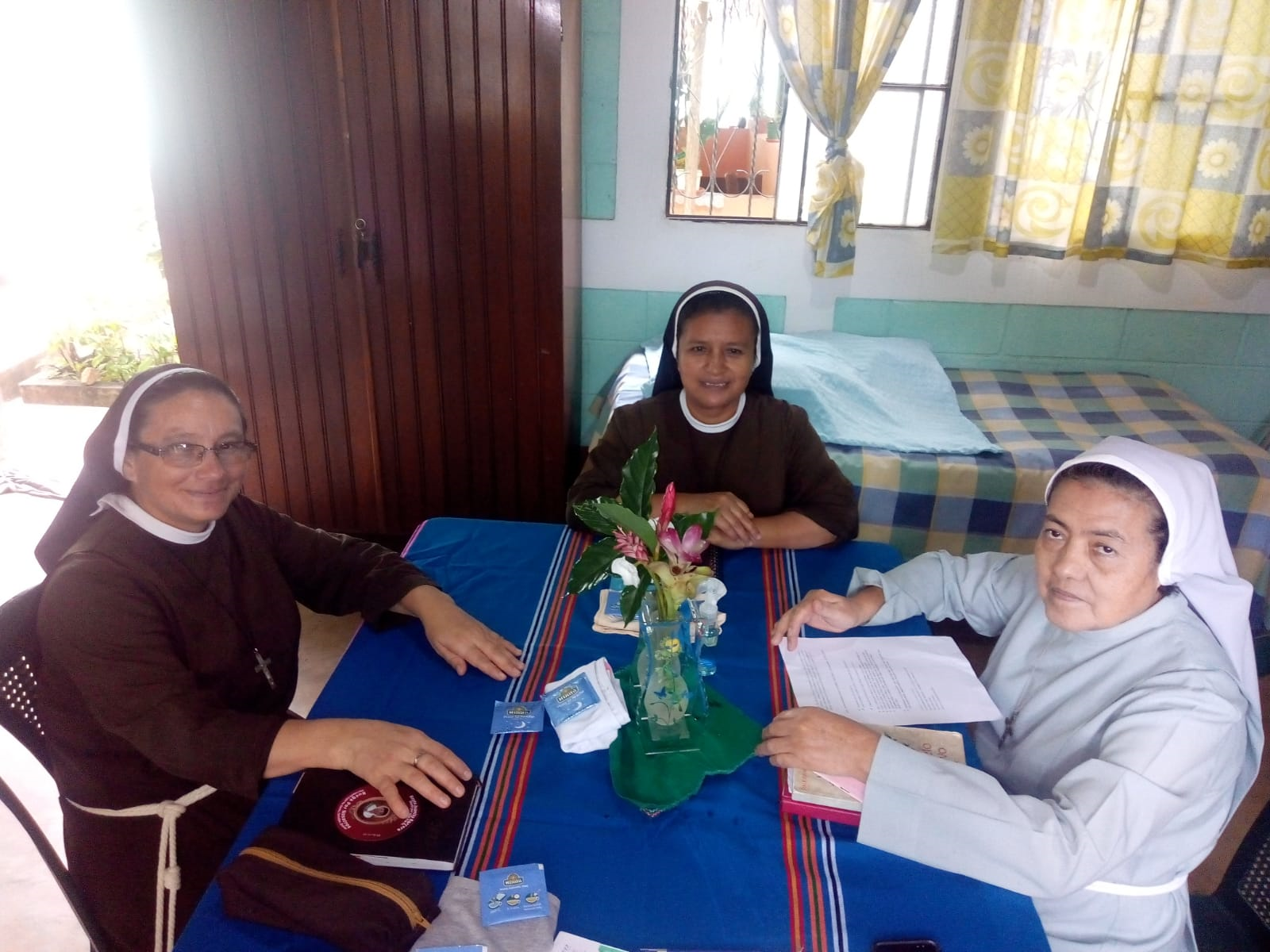 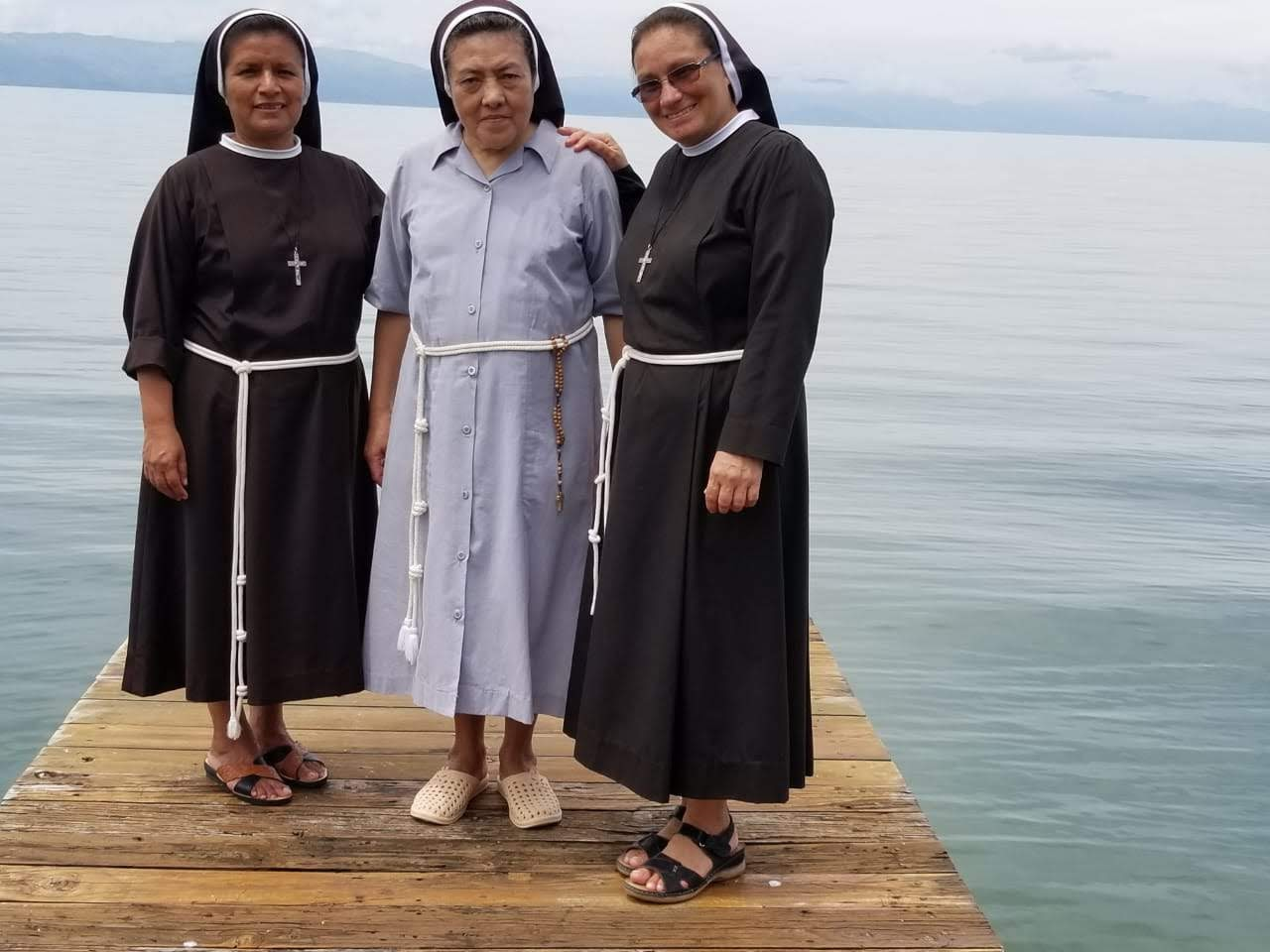 Querida Madre Tanina, hermanas del consejo general y hermanas capitulares,  desde la fraternidad de Chahal les deseamos  un buen capitulo electivo sereno  y lleno del Espíritu de Dios que todo lo que compartan sea siempre  buscando la gloria de Dios y el bien común, nosotras oramos por ustedes cuídense y unidas en la oración.
 Paz  y bien!
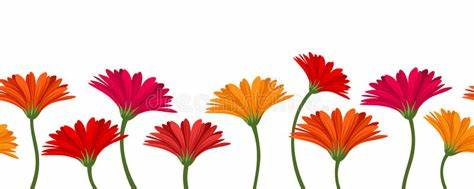 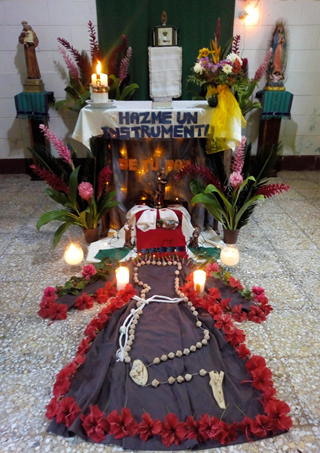 Fundada el 14
De febrero 
En 1996 este mes  celebramos 27años 
de presencia en CHAHAL
Nuestra proyección  es mediante distintos
momentos a nivel parroquial, a nivel de Centro San Fernando 
y a nivel comunitario.
APOSTOLADO
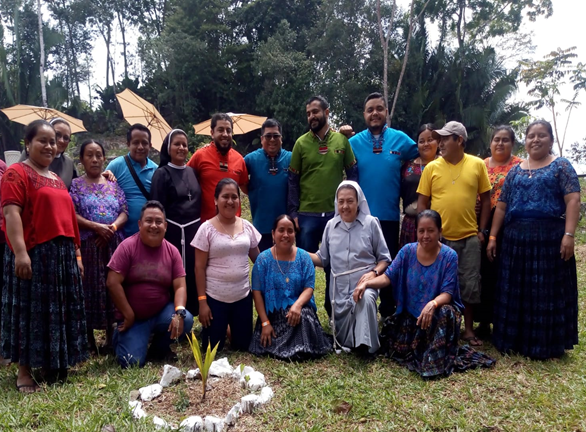 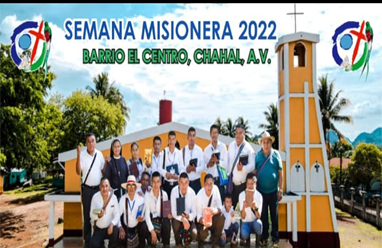 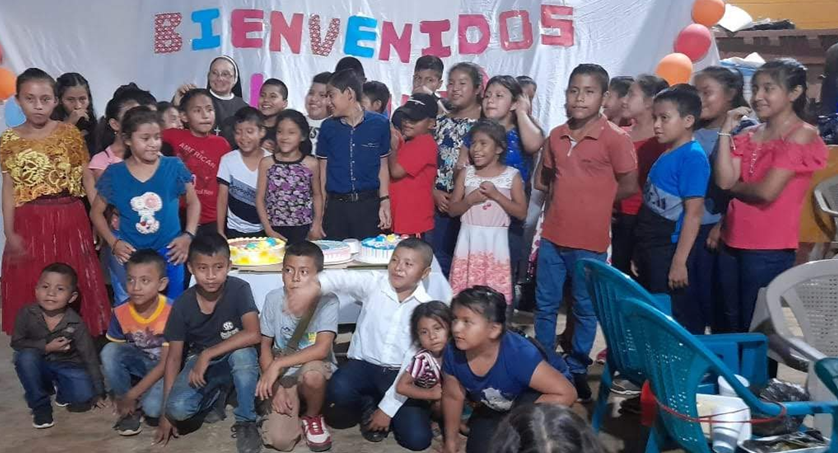 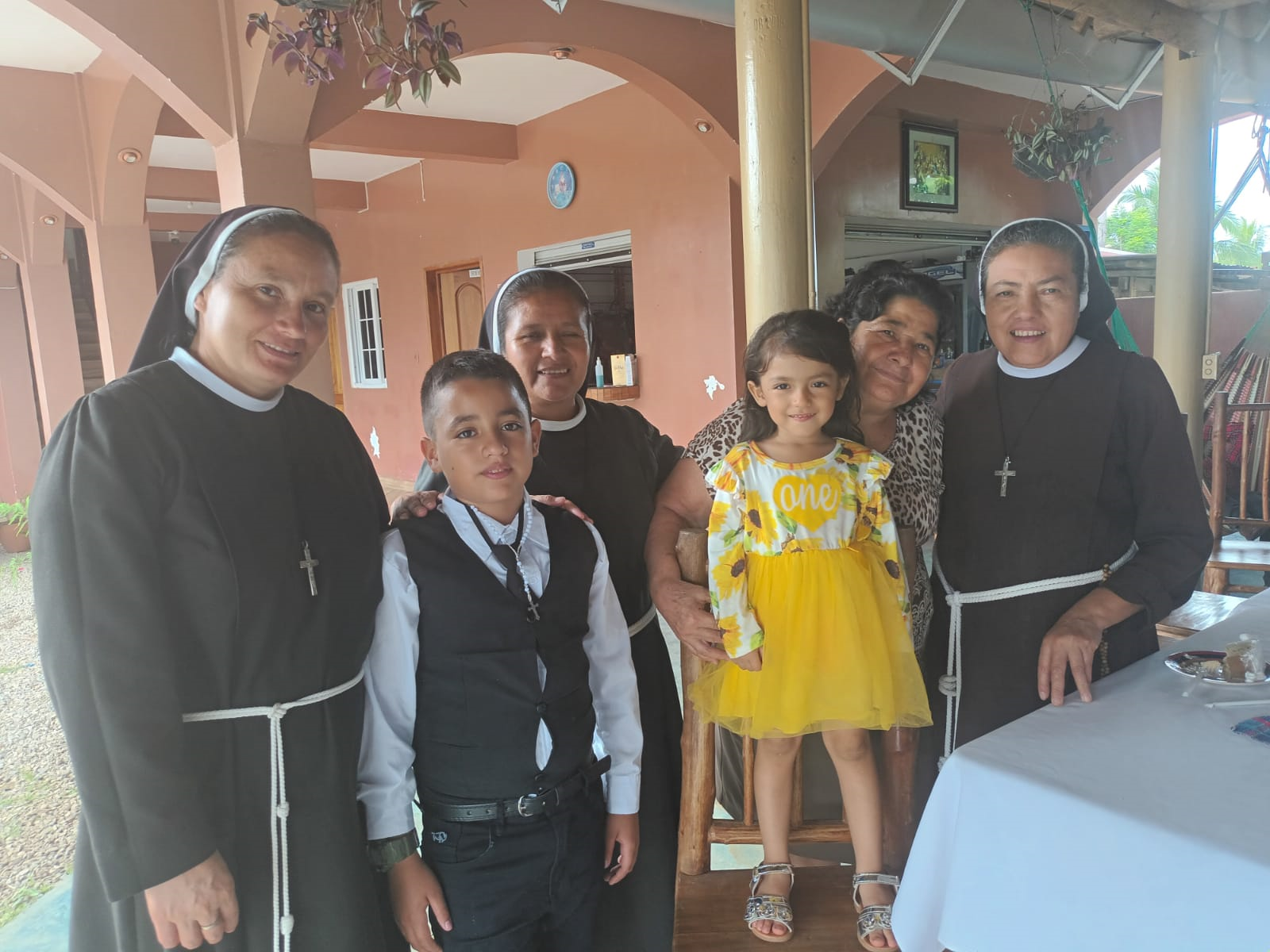 VISIÓN Y MISIÓN
Como Religiosas Franciscanas de San Antonio en la comunidad de Chahal queremos ser fieles seguidoras de Cristo, sembrando semillas del Evangelio entre los desafíos sociales, congregacionales y eclesiales y trabajar para la gloria de Dios y el bien común mediante una entrega sin reservas al servicio de los hermanos y hermanas.
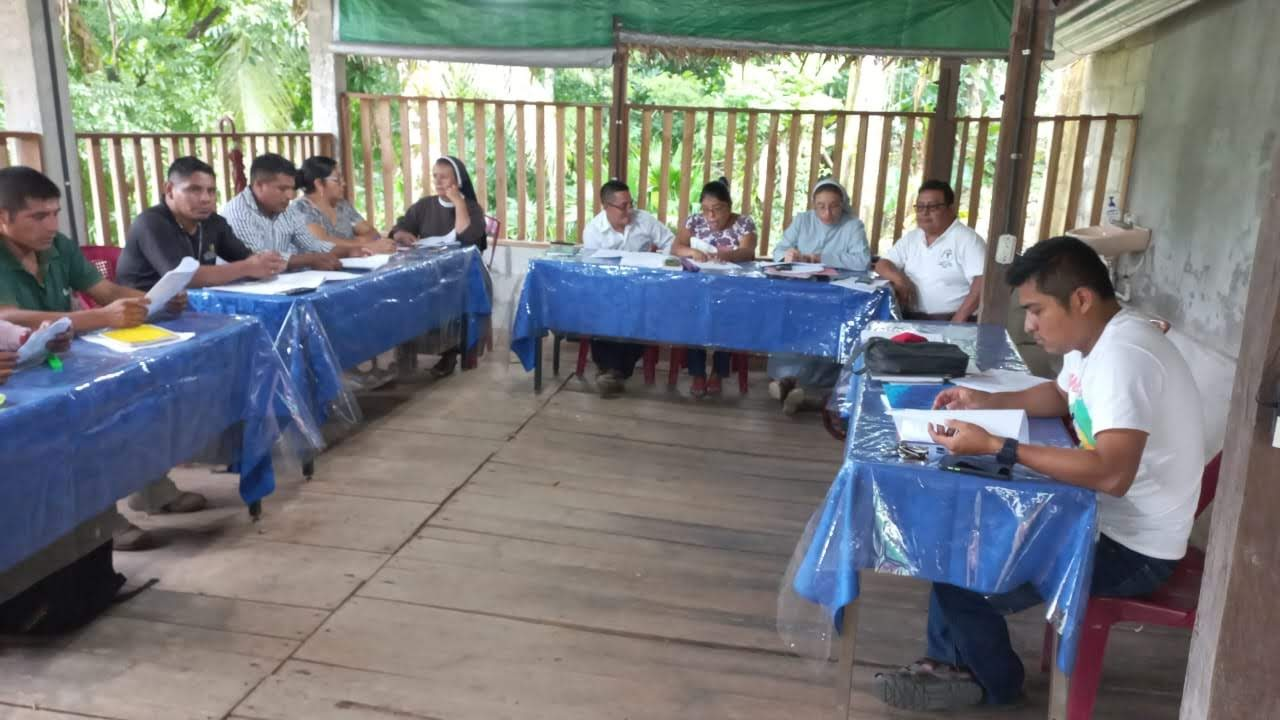 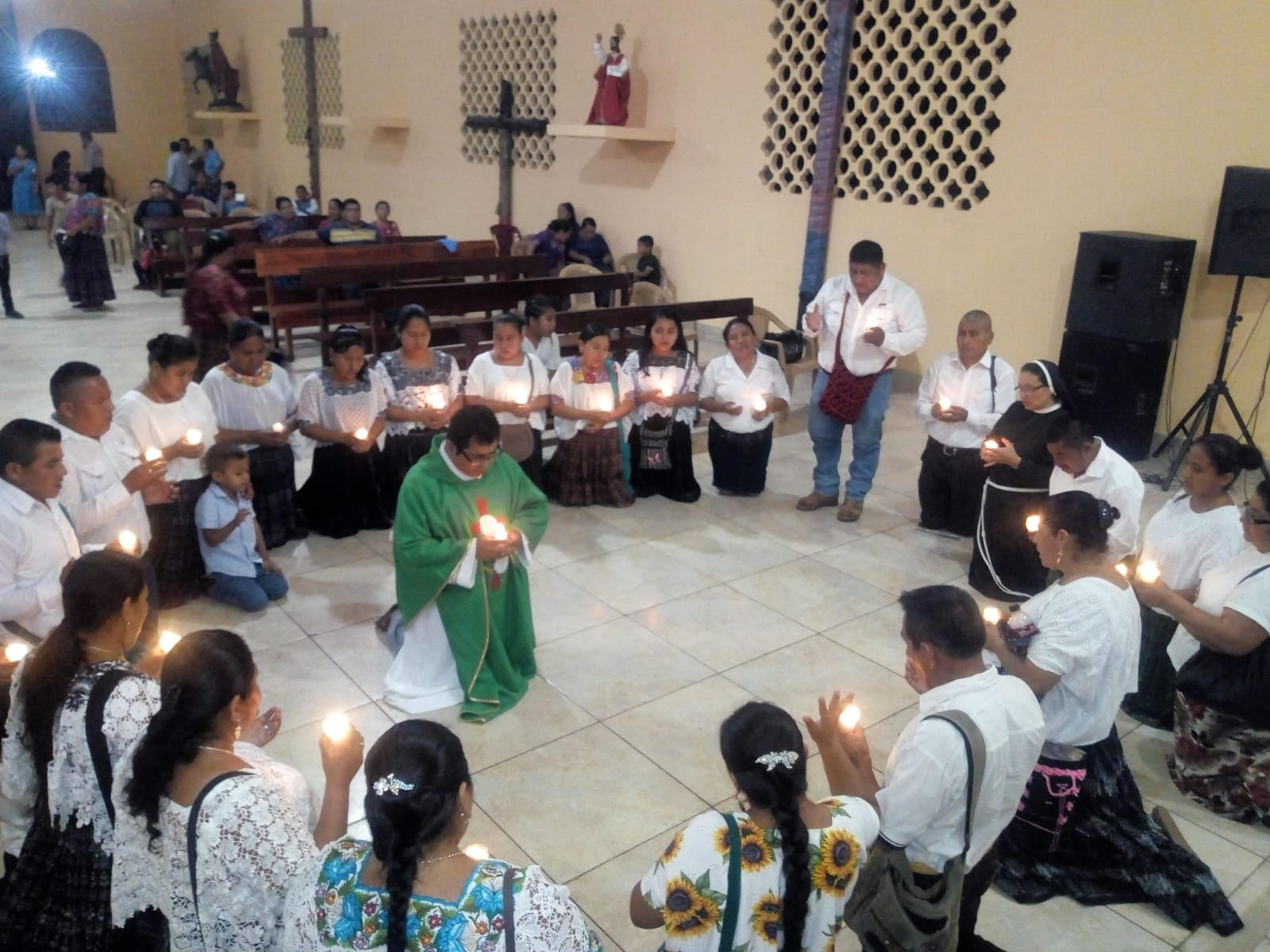 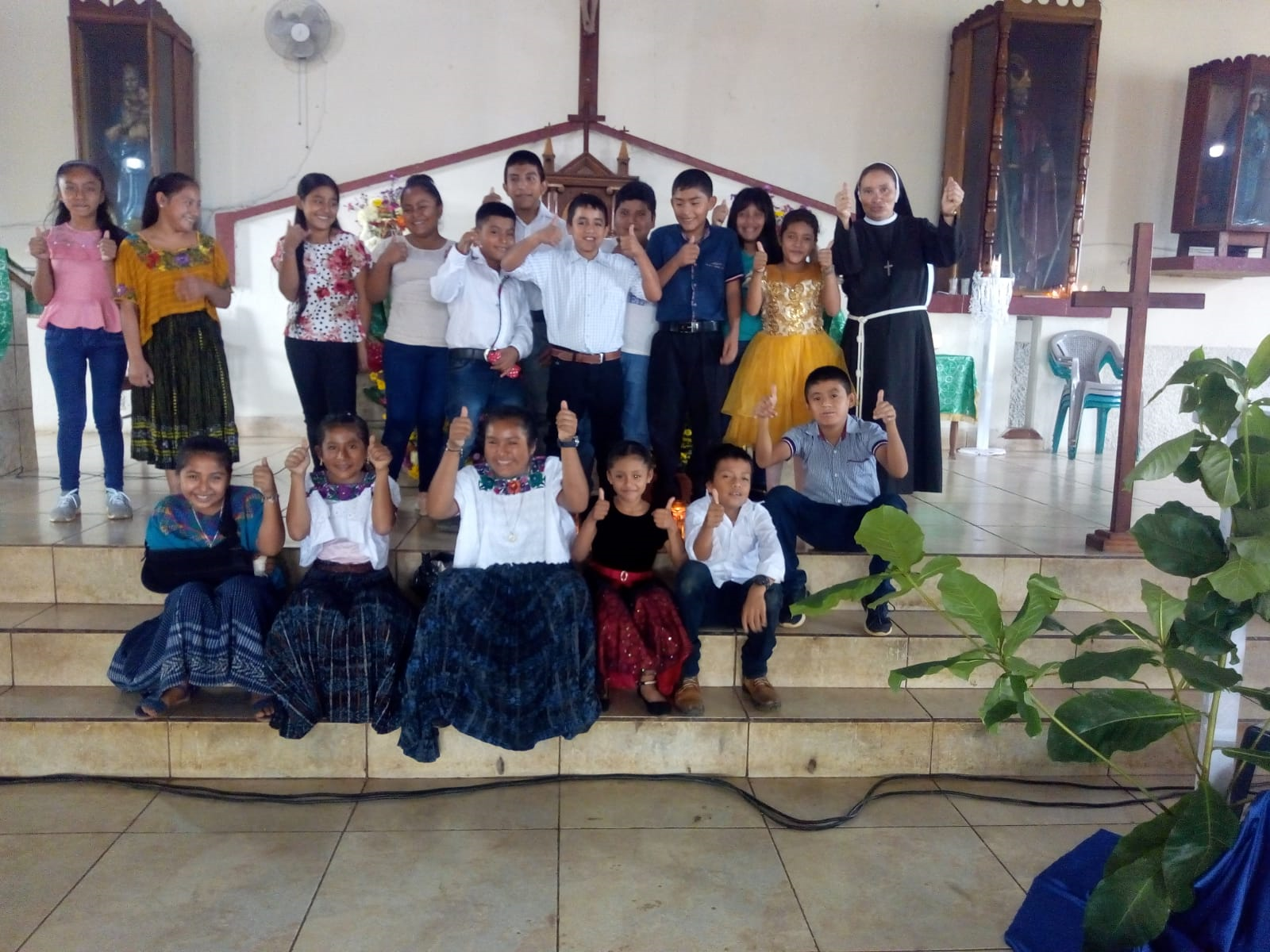 Llamadas a ser testigas del amor misericordioso de Dios    .  manteniéndonos unidas por la comunión fraterna, “sostenidas por la esperanza que no defrauda” 
                                      (Rom 5,5) 

     Fraternidad de hermanas 
          activas en la misión 
      pero centradas en la oración.
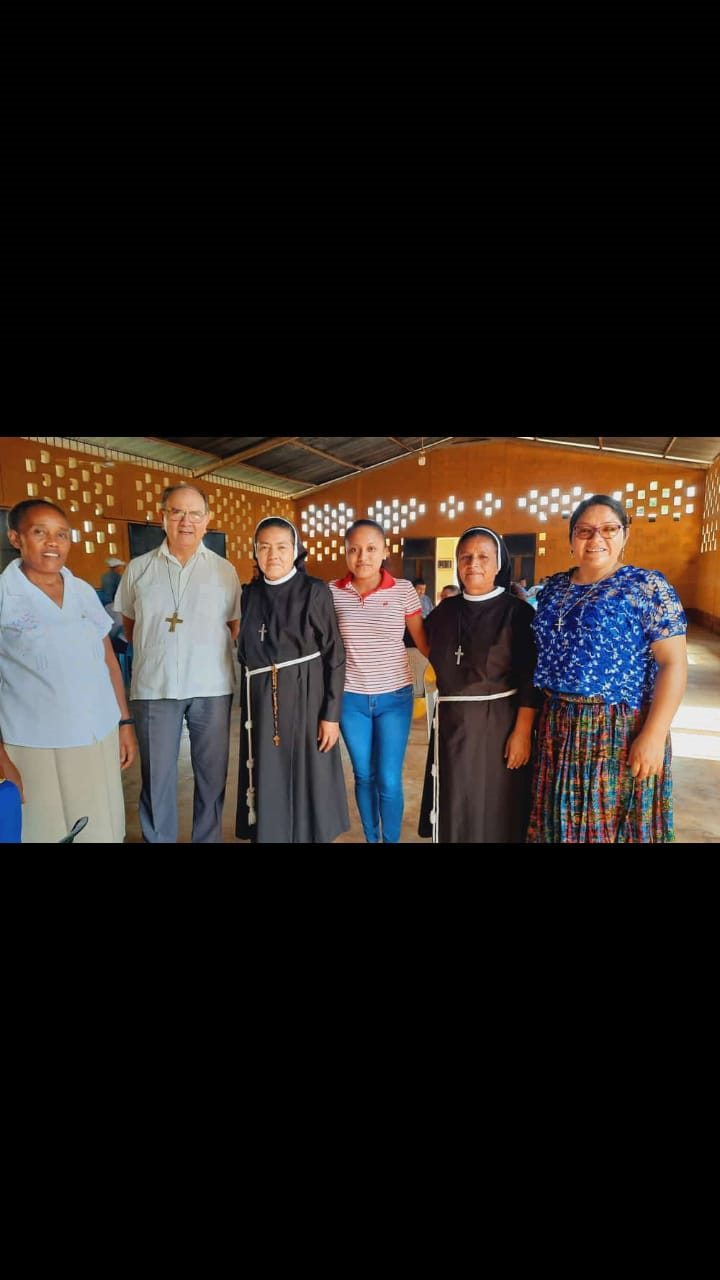 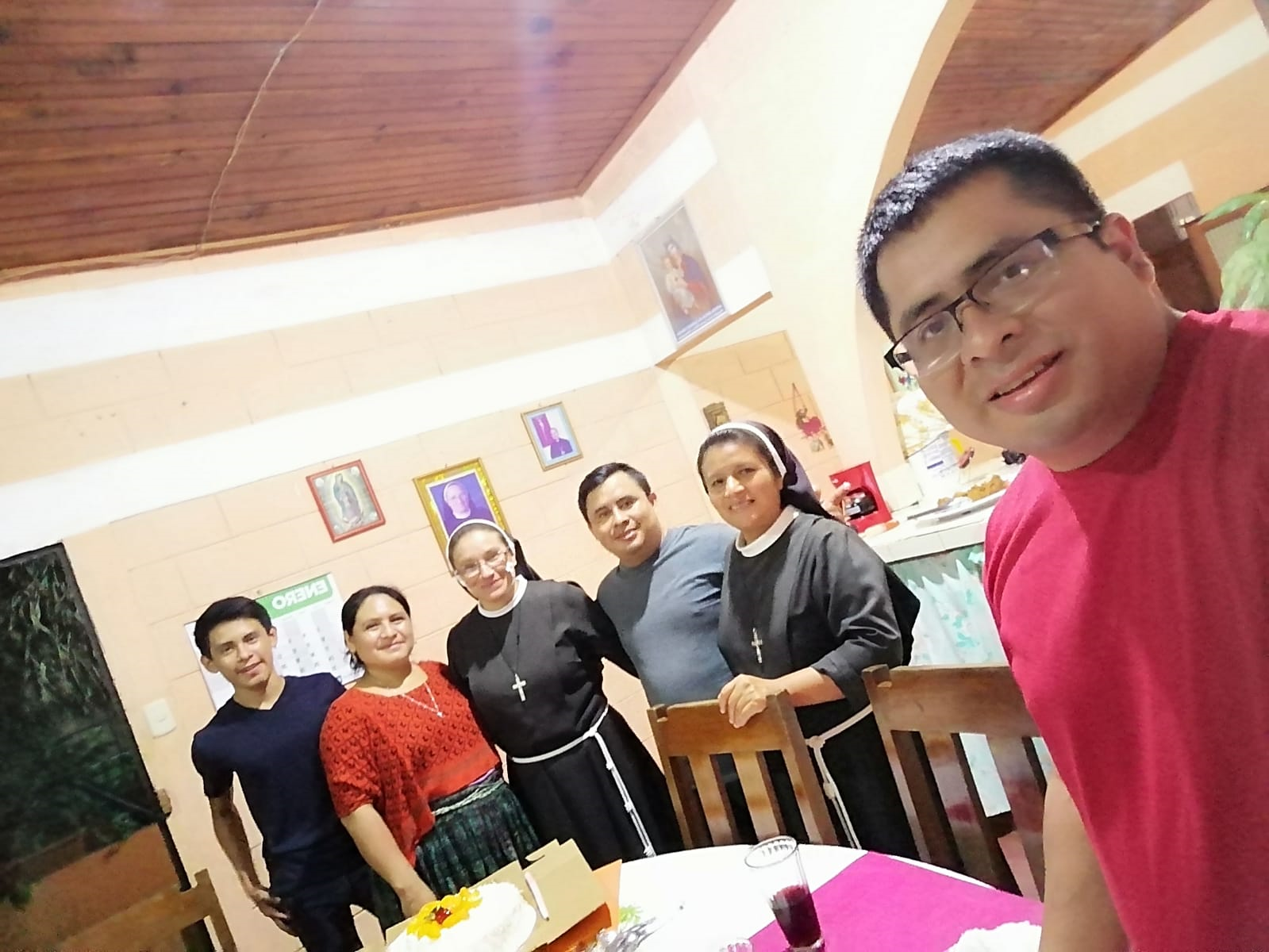 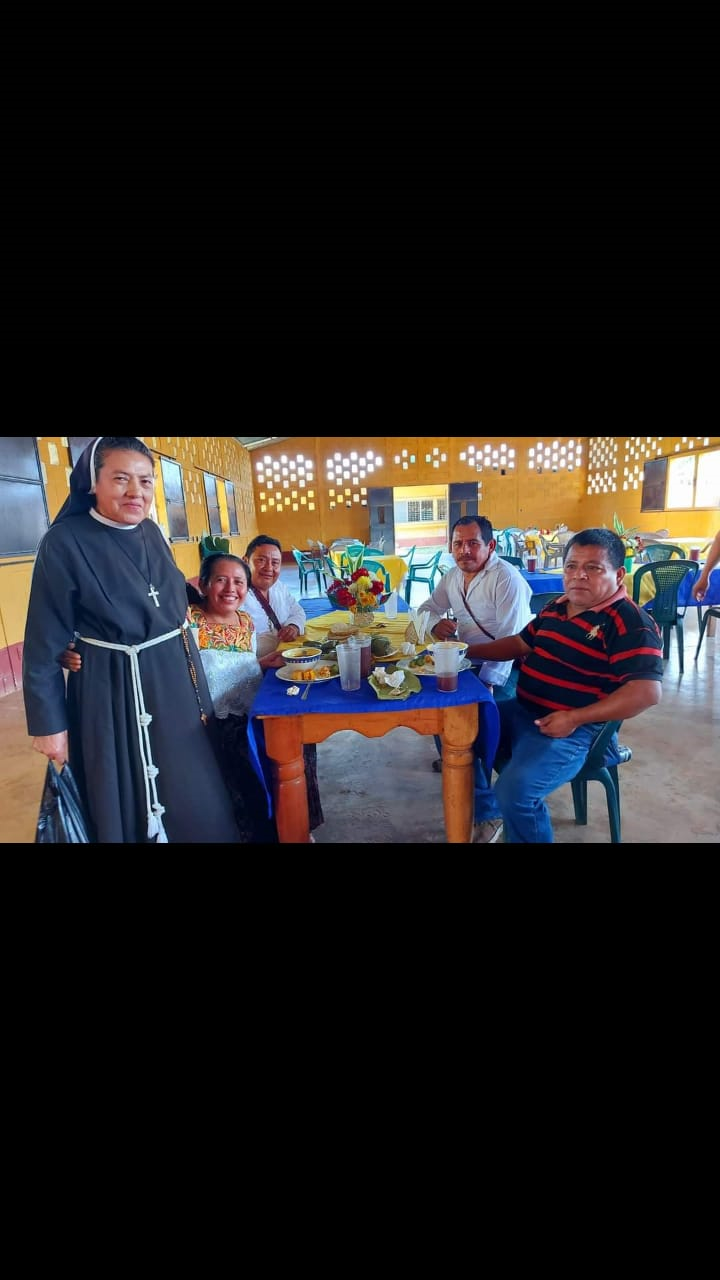 Nuestro carisma y espiritualidad siguen vigentes y debemos perseguir el sueño de Dios para abrir un futuro en que se haga siempre presente el Reino.
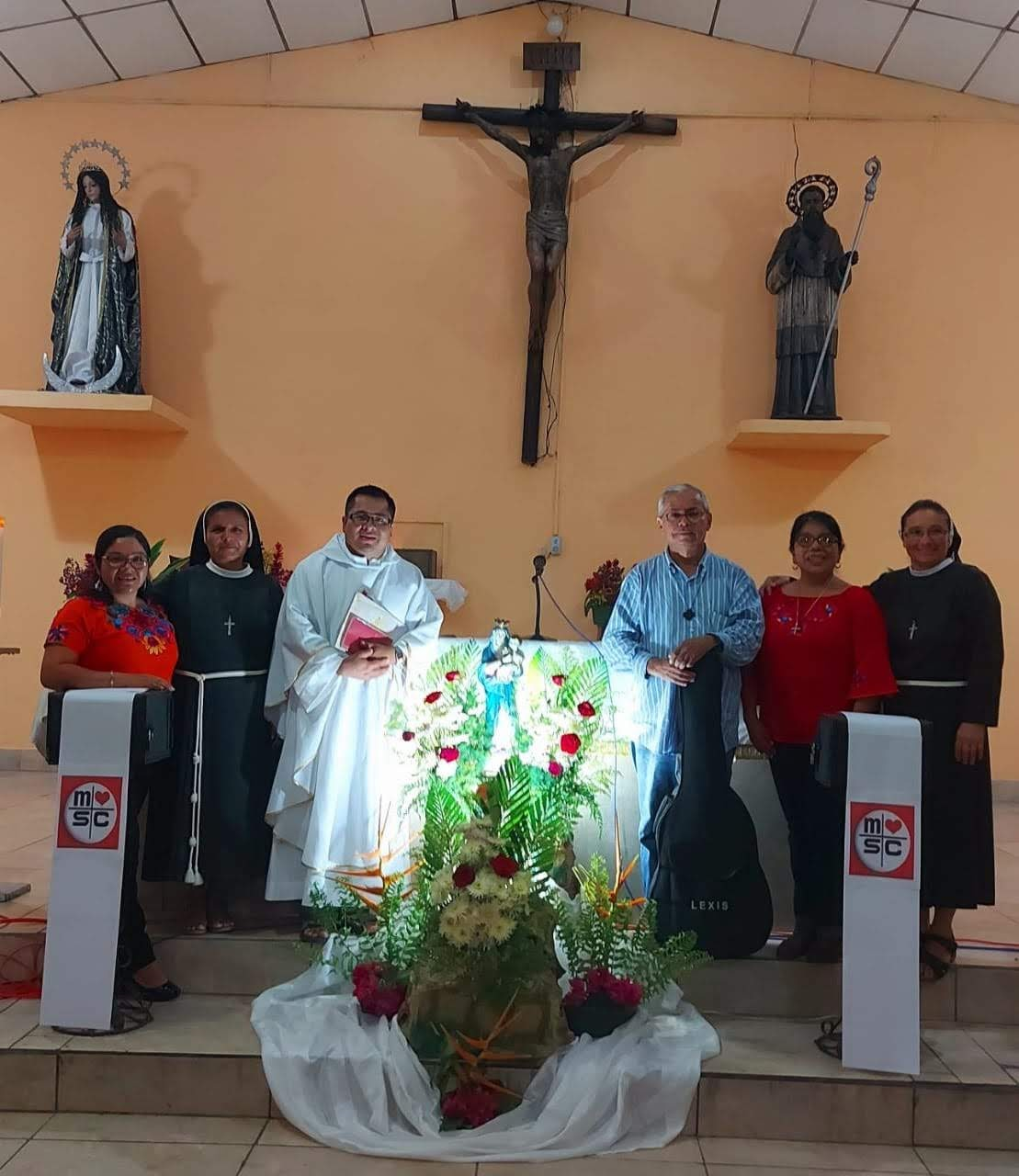 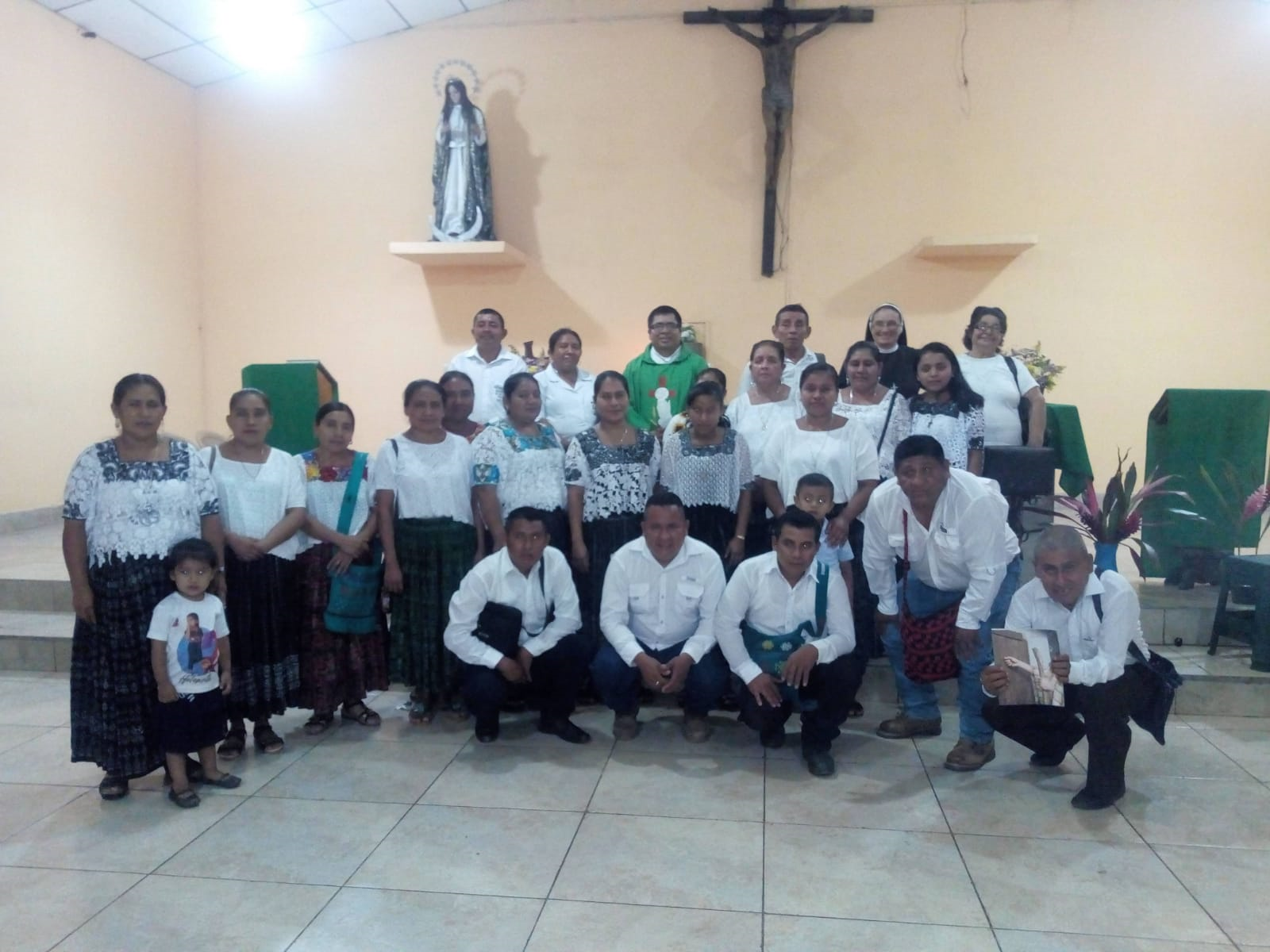 SOÑAMOS
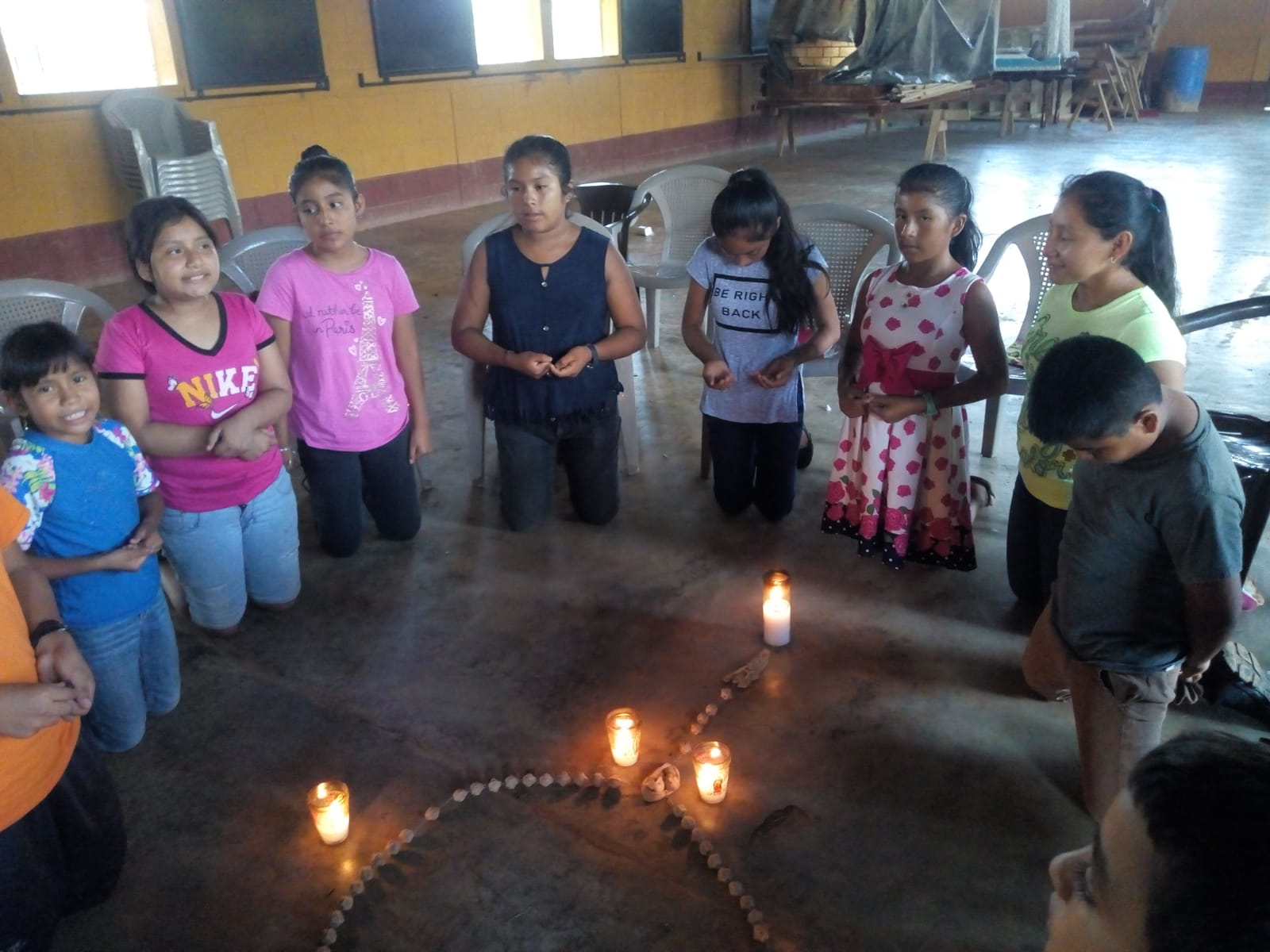 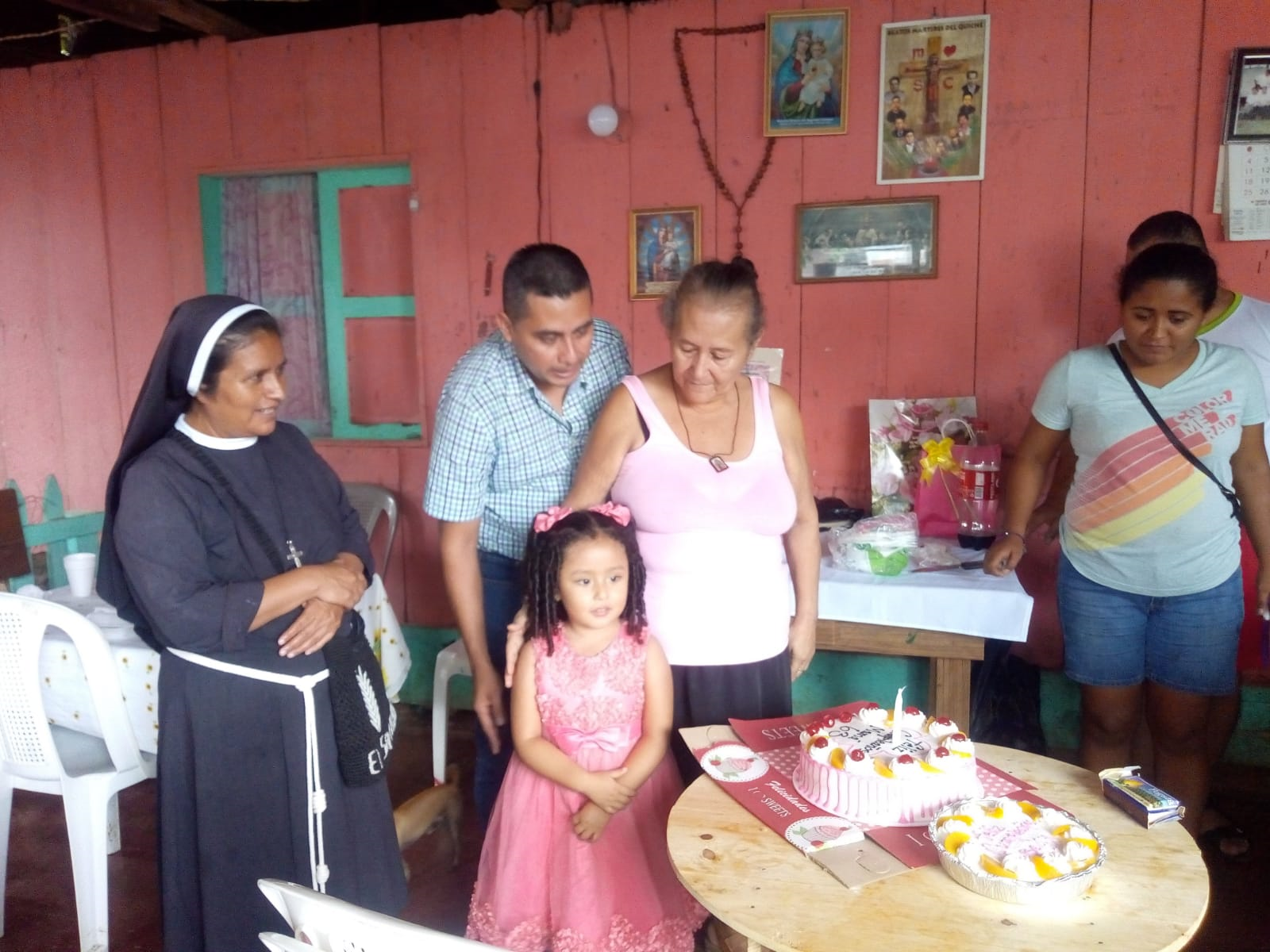 Mantener viva y operante nuestra fundación
Testimonio de vida fraterna y misión apostólica. 
La vitalidad de las obras y servicios en los 5 continentes
Una entrega de nuestra vida entusiasmada y sencillez de corazón.
Congregación capaz de anunciar y denunciar.
Crecimiento de vocaciones que con nuestro estilo de vida quieran identificarse con Jesucristo y su plan de salvación.